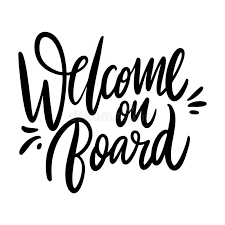 GUIDA PER I NEOASSUNTI
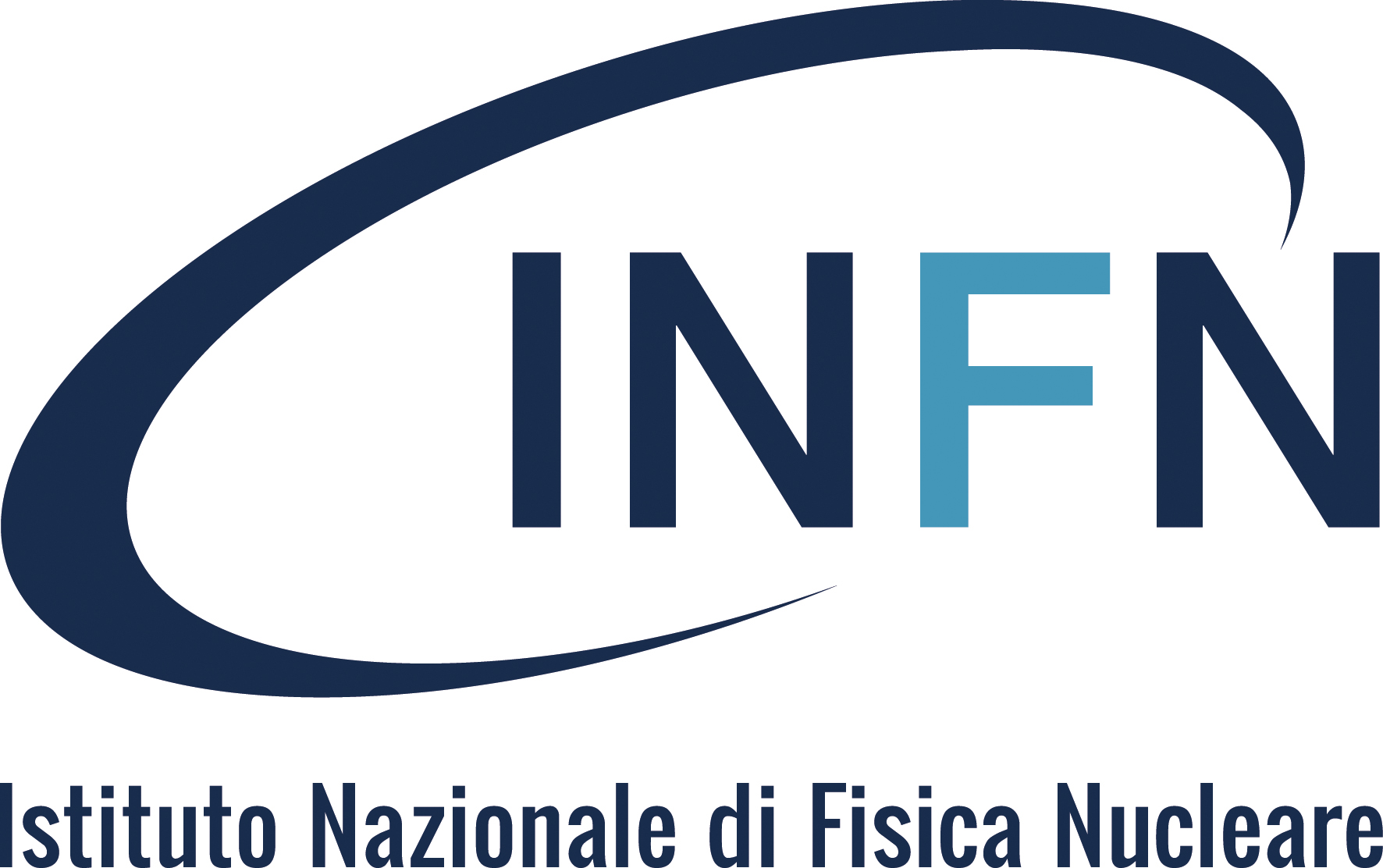 iniziare a lavorare presso le Strutture INFN
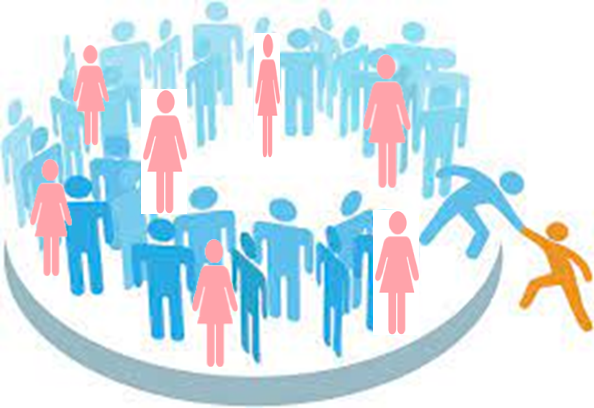 A cura di:
Rosella Asti - Alessandra Betto - Gianluca Dalla Vecchia - Carla Felici - Alessandra Filippi - Sonia Mozzillo
L'Istituto  Nazionale  di  Fisica  Nucleare  (INFN) è  un Ente  pubblico  nazionale  di  ricerca  a carattere non strumentale, con sede legale in Frascati (Roma).
Ha autonomia  scientifica,  statutaria,  organizzativa,  finanziaria,  patrimoniale  e  contabile.
Promuove, coordina ed effettua la ricerca scientifica nel campo della fisica nucleare, subnucleare, astroparticellare e delle interazioni fondamentali, nonché la ricerca e lo sviluppo tecnologico pertinenti all'attività in tali settori. Opera prevedendo forme di sinergia con altri Enti di ricerca e il mondo dell’impresa e nel rispetto della Carta Europea dei Ricercatori. Nel perseguimento della propria missione si avvale in via prioritaria della collaborazione con le Università, regolata da apposite convenzioni. 
Promuove e partecipa a collaborazioni e ad organismi scientifici e tecnici internazionali operanti nell'ambito dei settori di sua competenza; stipula convenzioni e contratti in materia di studio, ricerca e servizi con Enti, società e imprese pubbliche e private, nazionali, comunitari, stranieri e organizzazioni internazionali.
Promuove, realizza e opera grandi infrastrutture di ricerca, mettendole a disposizione di un’ampia comunità nazionale e internazionale anche interdisciplinare.
Stipula accordi di collaborazione scientifica con l’industria nell’ambito dei quali può rendere disponibili conoscenze, mezzi strumentali e brevetti.
Promuove la costituzione, e partecipa a consorzi, fondazioni, associazioni, società, anche internazionali, stranieri e comunitari, che abbiano come scopo lo sviluppo delle ricerche, la prestazione di servizi a esse attinenti o il trasferimento e la valorizzazione di conoscenze, nei campi di sua competenza e in campi interdisciplinari e di interesse applicativo.
Favorisce l’innovazione promuovendo il trasferimento al mondo produttivo e alla società delle conoscenze e delle tecnologie acquisite. Promuove e provvede alla formazione scientifica e alla diffusione della cultura nei settori istituzionali anche in collaborazione con le Università.
Può conferire borse di studio e premi
CONOSCERE L’
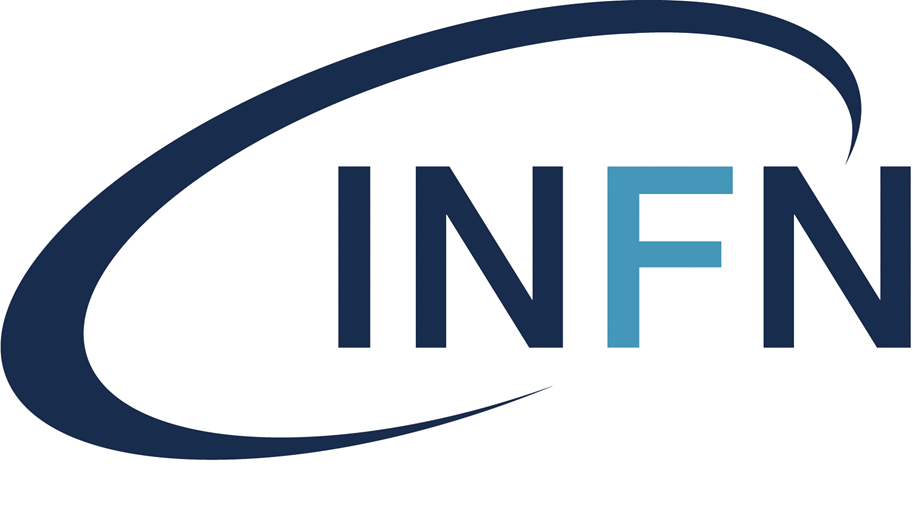 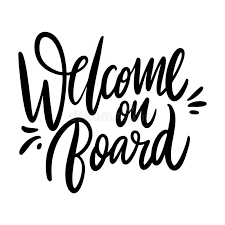 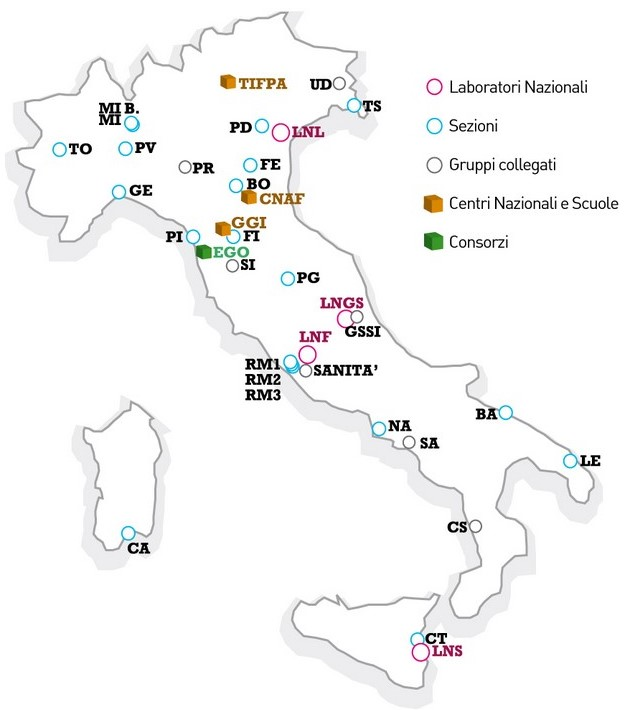 ORGANIZZAZIONE
RESPONSABILI
RAPPRESENTANTI
E
REFERENTI
Comitato di Valutazione Internazionale
all'Organismo Indipendente di Valutazione
SICUREZZE 
RADIOPROTEZIONE
MEDICINA
DEL LAVORO
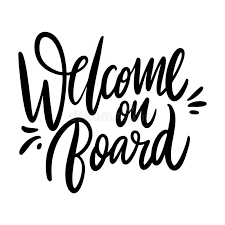 PRINCIPALI  ATTI  NORMATIVI  INFN
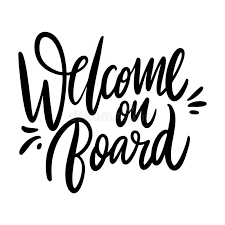 ORARIO DI LAVORO
L’orario di lavoro (36 ore settimanali per i livelli IV-VIII e 36 ore settimanali nel quadrimestre per i livelli I-III) viene regolamentato dal CCNL e da accordi sindacali.  
La contrattazione decentrata definisce, attraverso accordi locali, l’orario di lavoro specifico di ciascuna Struttura (link, a cura della Struttura).

Le informazioni riguardanti il controllo dell’orario di lavoro sono state raccolte in modo organico nel Manuale di Gestione Sistema Presenze (link).


SERVIZIO MENSA / BUONO PASTO
Il dipendente che svolge un’attività lavorativa superiore alle 6 ore giornaliere in presenza, in telelavoro, in modalità agile (IV-VIII) o in attività fuori sede (I-III), ha diritto al riposo psico-fisico corrispondente all’erogazione di un pasto presso la mensa, nelle Strutture che ne dispongono, o alla corresponsione di un buono pasto cartaceo o ticket elettronico (link alle pagine web del Servizio che se ne occupa, a cura delle Strutture)  

ACCESSI ALL’AREA DELLA STRUTTURA E ALLE RISORSE INFORMATICHE
Il badge personalizzato di ogni dipendente dovrà essere utilizzato per certificare l’orario di lavoro in Sede, accedere alle aree delle Strutture quando previsto, ricevere il pasto nelle mense delle Strutture abilitate.

L’accesso alle risorse informatiche INFN viene consentito solo dopo:
l’avvenuta registrazione nel sistema anagrafico dell’INFN (https://signup.app.infn.it)
gli adempimenti obbligatori in materia di sicurezza informatica coordinandosi con il Centro di Calcolo della Struttura (link, a cura della Struttura).
 
A CURA DELLE STRUTTURE

Link alla home page dell’Amministrazione Centrale e della Struttura
Link alla logistica della Struttura (mappa, come raggiungerci, ecc.)
Link all’organigramma della Struttura (almeno le maggiori figure istituzionali) 
Link al Provvedimento Organizzativo della Struttura
Link alla foresteria (ove presente) 
Link utili (Comune, ASL locale, mezzi di trasporto, banche nelle vicinanze, Questura, Uffici postali
Vita nella Struttura
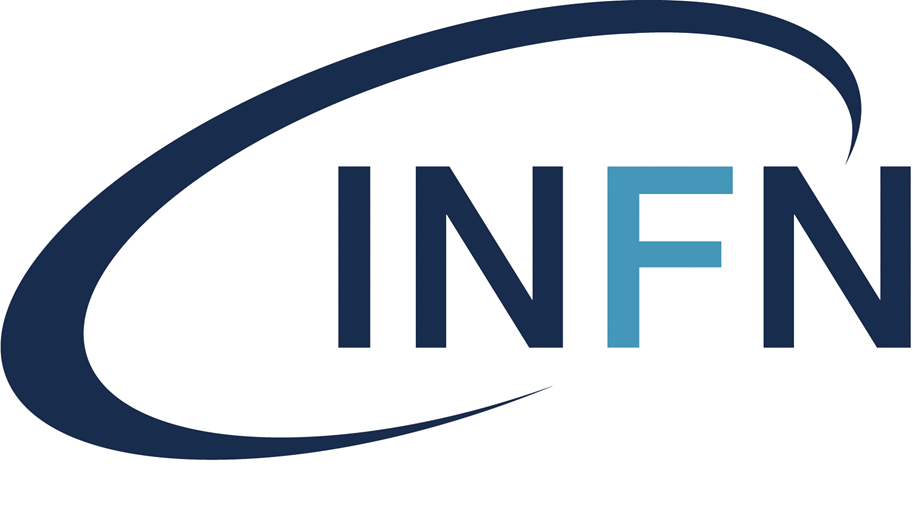 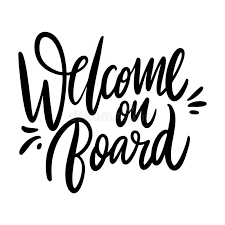 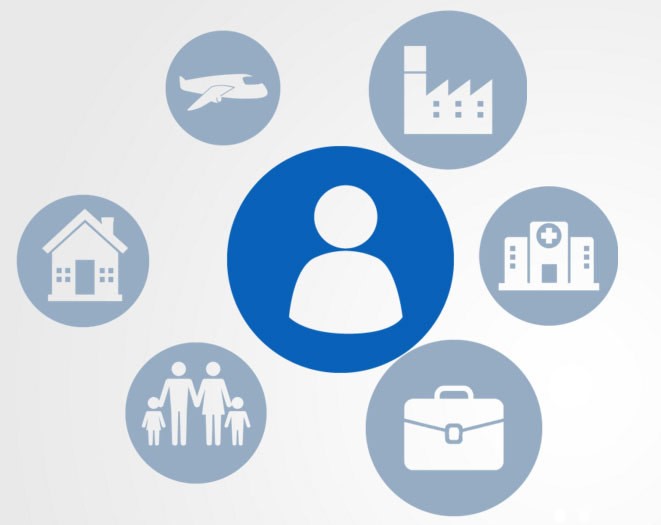 L’attenzione verso il personale che necessiti di supporto economico è costante prerogativa dell’INFN che offre numerose iniziative di sostegno, regolate da apposito Disciplinare (Delibera CD n. 15780) e gestite da circolari annuali periodiche, indicanti modi e tempi per la richiesta e l’assegnazione dei benefici.

I benefici previsti sono:

sussidi;
contributi per figli e figlie in età prescolare e che frequentano la scuola primaria; 
contributi per figli e figlie che frequentano le scuole secondarie di primo e secondo grado e l’Università;
contributi a favore di attività culturali, ricreative e con finalità sociali (CRAL); 
prestiti.

L’INFN offre una serie di coperture assicurative al suo personale, concesse in forma gratuita o a pagamento e che necessitano talvolta di una semplice richiesta di iscrizione.

Un riassunto con le principali caratteristiche delle coperture assicurative offerte si può rintracciare in questo documento:
Riepilogo coperture assicurative_INFN.pdf

Inoltre, in quanto Ente Pubblico, l’INFN assicura il suo personale contro gli infortuni sul lavoro tramite l’INAIL (Istituto Nazionale per l’Assicurazione contro gli Infortuni sul Lavoro).
Le regole dettate dall’INAIL per la comunicazione e/o denuncia degli infortuni sul  lavoro o in itinere, sono molto precise e prevedono tempi assai ristretti, è quindi fondamentale informarsi presso la propria Struttura su cosa fare e chi avvertire!
COPERTURE ASSICURATIVE
BENEFICI ASSISTENZIALI
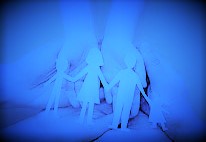 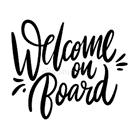 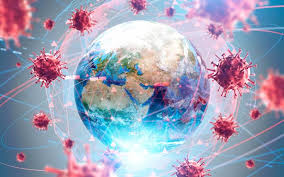 Viaggiare durante la pandemia Covid-19
Verifica la normativa più recente per gli spostamenti durante l’emergenza Covid-19 al link seguente:
https://www.salute.gov.it/portale/nuovocoronavirus/dettaglioContenutiNuovoCoronavirus.jsp?lingua=italiano&id=5411&area=nuovoCoronavirus&menu=vuoto

Travelling during Covid-19 pandemic
Check the most recent rules about Covid-19 to be followed while travelling to Italy:
https://www.salute.gov.it/portale/nuovocoronavirus/dettaglioContenutiNuovoCoronavirus.jsp?lingua=english&id=5412&area=nuovoCoronavirus&menu=vuoto

Informazioni generali – General Information
Consulta il link seguente: https://home.infn.it/it/news-3/news-comunita/3943-emergenza-covid-19
Check the following link: https://home.infn.it/it/news-3/news-comunita/3943-emergenza-covid-19


Protocollo per la prevenzione e sicurezza INFN (link a cura della Struttura)
EMERGENZA COVID-19
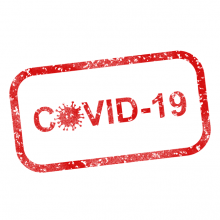 COVID-19 PANDEMIC
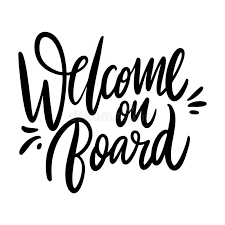 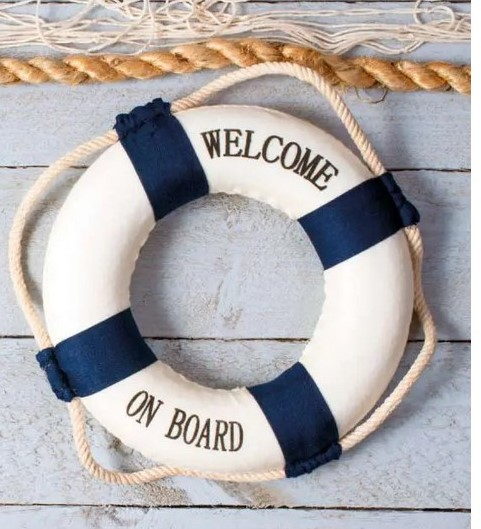 UPON YOUR ARRIVAL/1
Residence Permit/Permesso di soggiorno
If you are a Non EU/EA citizen willing to work in Italy, you  must apply for a Residence Permit. 
The request for the Residence Permit must be submitted within 8 days since your arrival in Italy. Your Permit will be issued by the local Police Headquater-Immigration Office (Questura-Ufficio Immigrazione).
Where to apply? At the Post Office by taking the number at the ticket system.
Residence registration/Iscrizione anagrafica
EU and Non EU citizens should register when staying more than 90 days. It is required for registering with the national health service (SSN), exchanging driving license, enrolling children at school etc.
Travelling IN and OUT Schengen area
There are severe restrictions when travelling in and out of Italy while waiting for the issue/renewal of the Residence Permit.
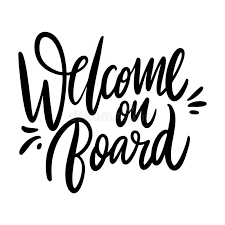 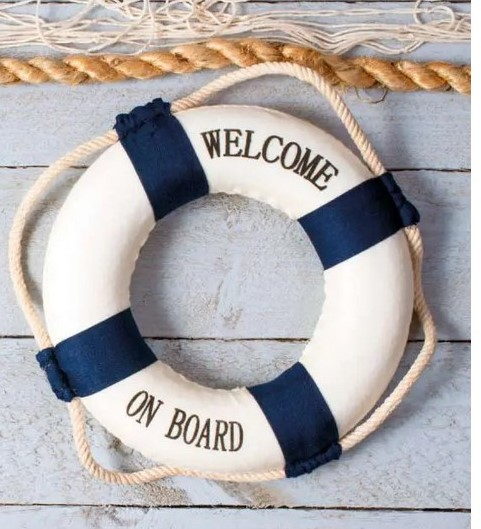 Tax Identification Number/Codice Fiscale
Tax Identification Number (Codice Fiscale) is an individual tax identification code required in Italy for all sort of procedures e.g. opening a bank/post account, applying for the national health service, renting a flat, etc. It is free of charge and it is issued immediately.
The application must be made to the Agenzia delle Entrate (Italian Inland Revenue) https://www.agenziaentrate.gov.it/portale/schede/istanze/richiesta+ts_cf/modello+e+istruzioni+cf+aa4_8/aa48+inglese
Bank or Post account
In order to get your salary, you need an Italian Bank or Post account. You may be asked to provide one or more of the following documents:
Passport or valid ID
Tax Identification Number
Recent utility bill (as proof of residence)
Italian mobile telephone number
Residence certificate or valid Residence Permit and proof of your condition (work contract or pay slip).
UPON YOUR ARRIVAL/2
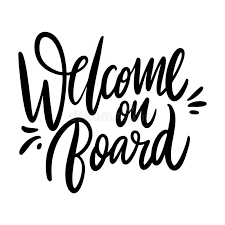 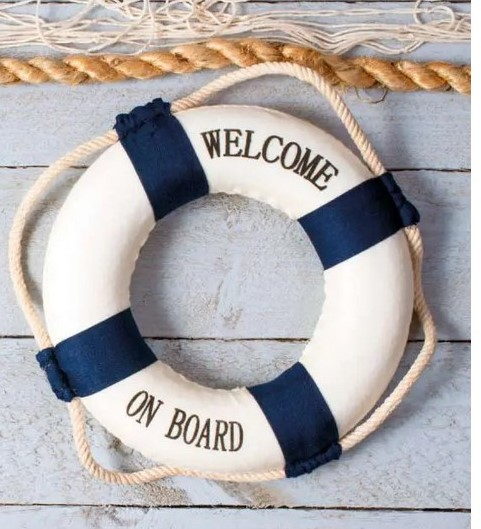 HEALTH
Italian Health Insurance System
The healthcare system in Italy is a regionally based national health service known as Servizio Sanitario Nazionale (SSN). It provides universal coverage to citizens and residents, with public healthcare largely free of charge. Treatments which are covered by the public system and a small co-payment include tests, medications, surgeries during hospitalization, family doctor visits and medical assistance provided by pediatricians and other specialists. Furthermore, medication, out-patient treatments and dental treatments are also available. However, public healthcare facilities in Italy vary in terms of quality depending on the region.
European Health Insurance Card
A free card that gives you access to medically necessary, state-provided healthcare during a temporary stay in any of the 27 EU countries, Iceland, Liechtenstein, Norway and Switzerland under the same conditions and at the same cost (free in some countries) as people insured in that country. The covered benefits include, for example, benefits provided in conjunction with chronic or existing illnesses as well as in conjunction with pregnancy and childbirth.
Cards are issued by the Italian Health Insurance System
INFN Health Insurance
INFN provides all employees with a free private health insurance with PosteAssicura, which offers a variety of specialists and medical examinations. Family members of the employee can also be included by paying the requested amount.
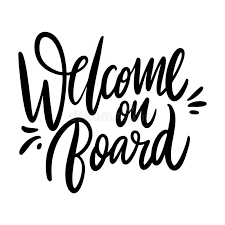